10:1-9
Sex without strings?
Relationships without rings?
(Mark 10:1) Jesus then left that place and went into the region of Judea and across the Jordan.
Again crowds of people came to him, and as was his custom, he taught them.
(Mark 10:2) Some Pharisees came and tested him by asking,
“Is it lawful for a man to divorce his wife?”
(Mt. 19:3) Pharisees asked, “Is it lawful for a man to divorce his wife for any reason at all?”
(Deut. 24:1) If a man marries a woman who becomes displeasing to him because he finds something indecent about her,
and he writes her a certificate of divorce, gives it to her and sends her from his house…
The School of SHAMMAI
“The School of Shammai says: A man may not divorce his wife
unless he has found UNCHASTITY in her,
for it is written… [cites Deuteronomy 24].”
M Giṭṭin 9:10; Sipre Deuteronomy 269.1.1; y. Soṭa 1.2, 16b
(Mark 10:2) Some Pharisees came and tested him by asking,
“Is it lawful for a man to divorce his wife?”
(Mt. 19:3) Pharisees asked, “Is it lawful for a man to divorce his wife for any reason at all?”
(Deut. 24:1) If a man marries a woman who becomes displeasing to him because he finds something indecent about her, and he writes her a certificate of divorce, gives it to her and sends her from his house…
The School of HILLEL
“The School of Hillel [says]: He may divorce her
even if she spoiled a dish for him…
For it is written, ‘Because he hath found in her indecency in ANYTHING.” 
M Giṭṭin 9:10; Sipre Deuteronomy 269.1.1; y. Soṭa 1.2, 16b
(Mark 10:2) Some Pharisees came and tested him by asking,
“Is it lawful for a man to divorce his wife?”
(Mt. 19:3) Pharisees asked, “Is it lawful for a man to divorce his wife for any reason at all?”
(Deut. 24:1) If a man marries a woman who becomes displeasing to him because he finds something indecent about her, and he writes her a certificate of divorce, gives it to her and sends her from his house…
Other Extra-biblical Examples
R. Akiba: “If he found another fairer than she.”
M Giṭṭin 9:10
Josephus: “I divorced my wife also, as [I was]
not pleased with her behavior.”
Life of Josephus, 426.
(Mark 10:2) Some Pharisees came and tested him by asking,
“Is it lawful for a man to divorce his wife?”
(Mt. 19:3) Pharisees asked, “Is it lawful for a man to divorce his wife for any reason at all?”
(Deut. 24:1) If a man marries a woman who becomes displeasing to him because he finds something indecent about her, and he writes her a certificate of divorce, gives it to her and sends her from his house…
Divorce was a patriarchal practice
Only men could initiate a divorce.
Mishnah Yebam. 14.1; Josephus Antiquities, 15.259
Polygamy was allowed for men—not women
David Instone-Brewer, Divorce and Remarriage in the Bible (Wm. B. Eerdmans Publishing Co., 2002), 98.
(Mark 10:2) Some Pharisees came and tested him by asking,
“Is it lawful for a man to divorce his wife?”
(Mt. 19:3) Pharisees asked, “Is it lawful for a man to divorce his wife for any reason at all?”
(Deut. 24:1) If a man marries a woman who becomes displeasing to him because he finds something indecent about her, and he writes her a certificate of divorce, gives it to her and sends her from his house…
Divorce was a patriarchal practice
If a married man committed adultery,
this was viewed as a sin against the woman’s husband or father, but not against his own wife!
David Instone-Brewer, Divorce and Remarriage in the Bible (Wm. B. Eerdmans Publishing Co., 2002), 98.
(Mark 10:2) Some Pharisees came and tested him by asking,
“Is it lawful for a man to divorce his wife?”
(Mt. 19:3) Pharisees asked, “Is it lawful for a man to divorce his wife for any reason at all?”
(Deut. 24:1) If a man marries a woman who becomes displeasing to him because he finds something indecent about her, and he writes her a certificate of divorce, gives it to her and sends her from his house…
In other words:
“Which rabbinical school do you side with?”
(Mark 10:3) Jesus replied, “What did Moses command you?”
4 They said, “Moses permitted a man to write a certificate of divorce and send her away.”
(Deut. 24:1) If a man marries a woman who becomes displeasing to him because he finds something indecent about her, and he writes her a certificate of divorce, gives it to her and sends her from his house…
(Mark 10:5) Jesus replied, “It was because your hearts were hard that Moses wrote you this law.”
(Mark 10:6) “But at the beginning of creation God ‘made them male and female.’ 
7 ‘For this reason a man will leave his father and mother and be united to his wife, 
8 and the two will become one flesh.’
So they are no longer two, but one.
Genesis 1:27
Genesis 2:24
(Mark 10:9) “Therefore, what God has joined together, let man not separate.”
How does Jesus’ view compare to our cultural consensus?
Jesus’ definition for marriage is:
A commitment between one man and one woman, who become one flesh for one lifetime (vv.6-9).
Jesus believed this design is still in effect.
Jesus held a theological view—not a cultural view.
Dilemma: Is sex a moral act or not?
If not, we need to admit that anything goes!
(e.g. adultery, voyeurism, necrophilia, child molestation, date rape, etc.)
“Sex isn’t inherently a huge step. At the end of the day, it’s a piece of body touching another piece of body—just as existentially meaningless as kissing.”
Joseph Mirasole (Bright Light Social Hour). Interview by Alex Morris, “Tales From the Millennials’ Sexual Revolution,” Rolling Stone, March 2014.
Dilemma: Is sex a moral act or not?
If not, we need to admit that anything goes!
(e.g. adultery, voyeurism, necrophilia, child molestation, date rape, etc.)
If so, what makes it moral? And why?
Also, where do we draw moral boundaries?
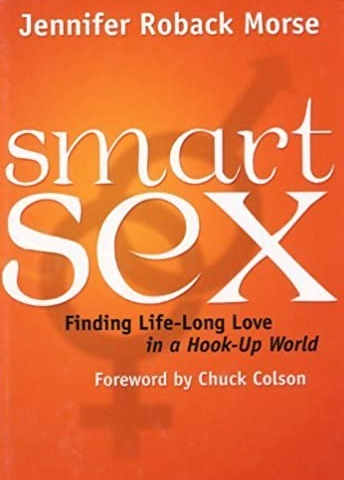 Jennifer Roback Morse
(Professor at Yale and researcher at Stanford)

Jennifer Roback Morse, Smart Sex: Finding Life-Long Love in a Hookup World (Dallas, TX: Spence Publishing Company, 2005), 48.
The human tendency to attach to our sexual partners is built into our biochemistry and is more than simply cultural conditioning…
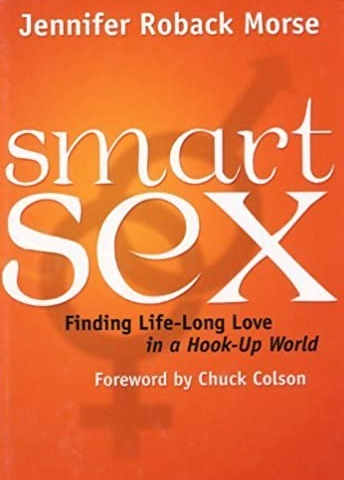 Jennifer Roback Morse
(Professor at Yale and researcher at Stanford)

Jennifer Roback Morse, Smart Sex: Finding Life-Long Love in a Hookup World (Dallas, TX: Spence Publishing Company, 2005), 48.
The basic desire to connect to one’s sexual partner has deep physiological roots.
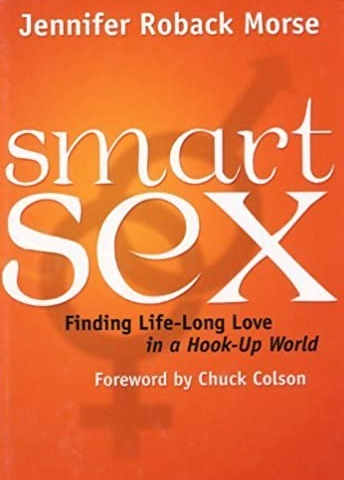 Jennifer Roback Morse
(Professor at Yale and researcher at Stanford)

Jennifer Roback Morse, Smart Sex: Finding Life-Long Love in a Hookup World (Dallas, TX: Spence Publishing Company, 2005), 50.
Few such couples realize that their hormones may create an
‘involuntary chemical commitment.’
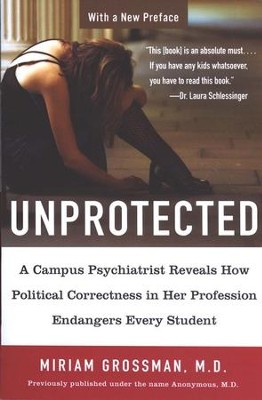 Miriam Grossman
(Psychiatrist at UCLA)

Miriam Grossman, Unprotected: A Campus Psychiatrist Reveals How Political Correctness in Her Profession Endangers Every Student (New York: Penguin Books, 2007), 8.
If we are designed, then more freedom doesn’t necessarily mean more flourishing.
“You might say we are designed to bond.”
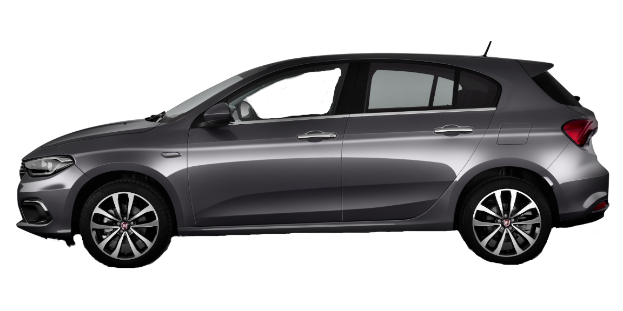 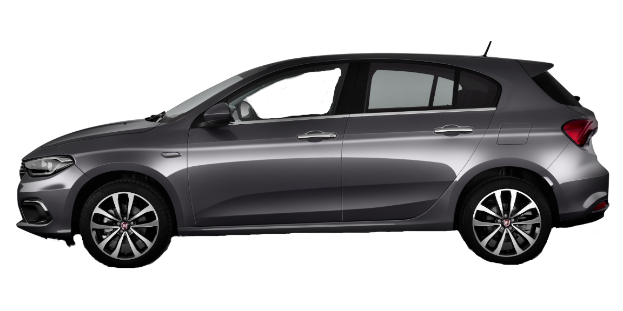 Does the car have more freedom or less?
Is the car flourishing more or less?
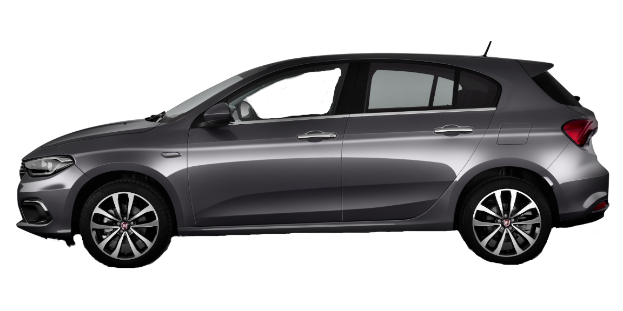 A great and terrible irony!
Our society is stuffed and saturated with sex…
…but still sexually starving!
/
Objects = people
(TV versus a child)
Sex is important to marriage, but not all-important.
The average married couple has sex once per week.
Jean M. Twenge, Ryne A. Sherman, Brooke E. Wells. Declines in Sexual Frequency among American Adults, 1989-2014.
20-30’s = twice per week on average.
“Desirable” duration lasts from 7-13 minutes.
Eric Corty, “Canadian and American Sex Therapists' Perceptions of Normal and Abnormal Ejaculatory Latencies: How Long Should Intercourse Last?” The Journal of Sexual Medicine (Vol. 5, Issue 5, pp.1251-1256, May 1, 2005).
~11.2 hours of sex per year.
What are you gonna do the other 8,748.8 hours per year???!!!
/
Objects = people
(TV versus a child)
Sex is important to marriage, but not all-important.
The best sex is directly connected to the quality of the relationship.
National Sex Study by Durex
(96%) Being emotionally connected results in the best sex.
(92%) Vulnerability was a turn on.
(94%) Sex is better when your partner wants only you.
Best Sex Comes with Strings Attached, New Durex Survey Reveals. https://www.prnewswire.com/news-releases/best-sex-comes-with-strings-attached-new-durex-survey-reveals-201237671.html
Nothing says, “I love you,” like…
…being compared to a cow!
Shameless, self-satisfying “love.”
This isn’t a high view of sex, love, and relationships…
Instead, it’s settling for a low view!
Loved
No regrets
Confidence
No conditions
Security
Loved
This sort of love is isn’t make-believe!
Jesus Christ can bring healing, hope, and help into your life!
No regrets
Confidence
No conditions
Security